Тригонометриялық тепе-теңдіктер
Оқу мақсаты
Бағалау критерийлері
НЕГІЗГІ ТРИГОНОМЕТРИЯЛЫҚ ТЕПЕ-ТЕҢДІКТЕР
y
B
1
A
О
y
X
О
X
A
C
Жылжымалы ОВ радиусының соңғы нүктесіндегі синус функциясы тек ордината у-пен, ал В нүктесіндегі косинустың мәні абсцисса х-пен анықталатын болады.
Пифагор теоремасы бойынша
мұндағы:
B
Демек,
1
y
немесе
(1)
Анықтама бойынша
мұндағы
C
x
О
(2)
Анықтама бойынша
мұндағы
(3)
Бір ғана аргументке байланысты негізгі тригонометриялық тепе-теңдіктер
Бұрыштың (аргументтің) әрбір мағынасы бар мәнінде ақиқат, ал әрбір функцияны ерікті шамамен ауыстырғанда ақиқат болмайтын тригонометриялық функциялардан тұратын теңдікті тригонометриялық тепе-теңдік деп атайды.
Мысалы,
тепе-теңдігі тригонометриялық болмайды.
тепе-теңдігі тригонометриялық болады.
(4)
(6)
(5)
(1)–(6) формулалары бір аргументке тәуелді тригонометриялық функциялар арасындағы қатынастарды өрнектейді.
1-мысал.
Шешуі:
немесе
α бұрышы бірінші ширекке тиісті болғандықтан, көрсетілген барлық функциялардың мәндері бұл ширекте –оң.
Демек,
2-мысал.
Шешуі:
α бұрышы II ширектің бұрышы, сондықтан косинустың таңбасы теріс.
3-мысал.
Шешуі:
IV ширекте синустың таңбасы теріс
4-мысал.
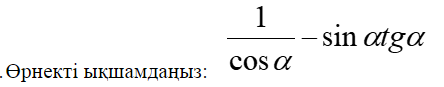 Шешуі:
тепе-теңдігін пайдаланыңыз
ықшамдаңыз
формуласын пайдаланыңыз
1-тапсырма
Жауабы:
2-тапсырма
Суреттегі шарттарды пайдаланып, таудың биіктігін табыңыз.
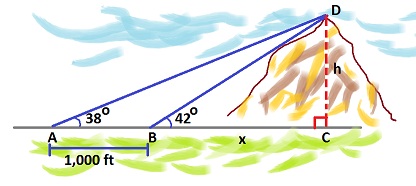 Жауабы: 7200
3-тапсырма
Доп қақпаға түсу үшін оның ұшу бұрышы қандай болу керек?
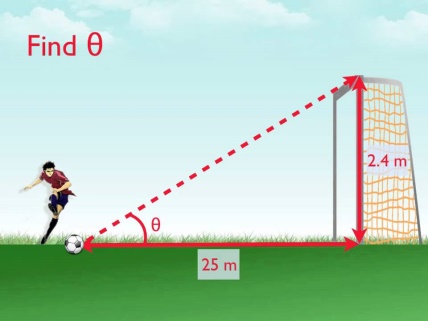 4-тапсырма
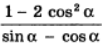 Өрнекті ықшамдаңыз:
Жауабы:
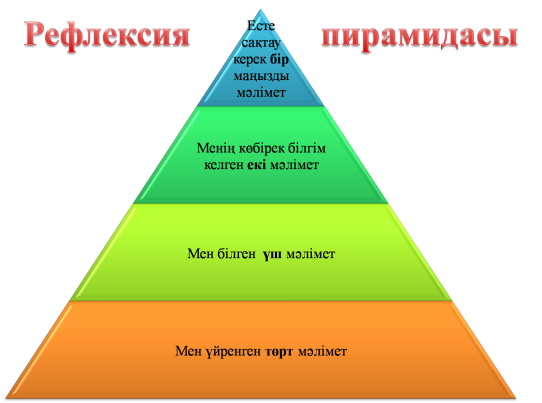